Introduction of Restricted Territories Information System and registration of restricted territories in Cadastre IS in Latvia
Alvis Rudzītis
System Analyst of Division of Restricted Territories
The State Land Service of the Republic of Latvia
Restricted Territories Information System (RTIS) is State Information System with the goal to provide society with actual and publicly available information in one place about restricted territories and objects which have protection zones.
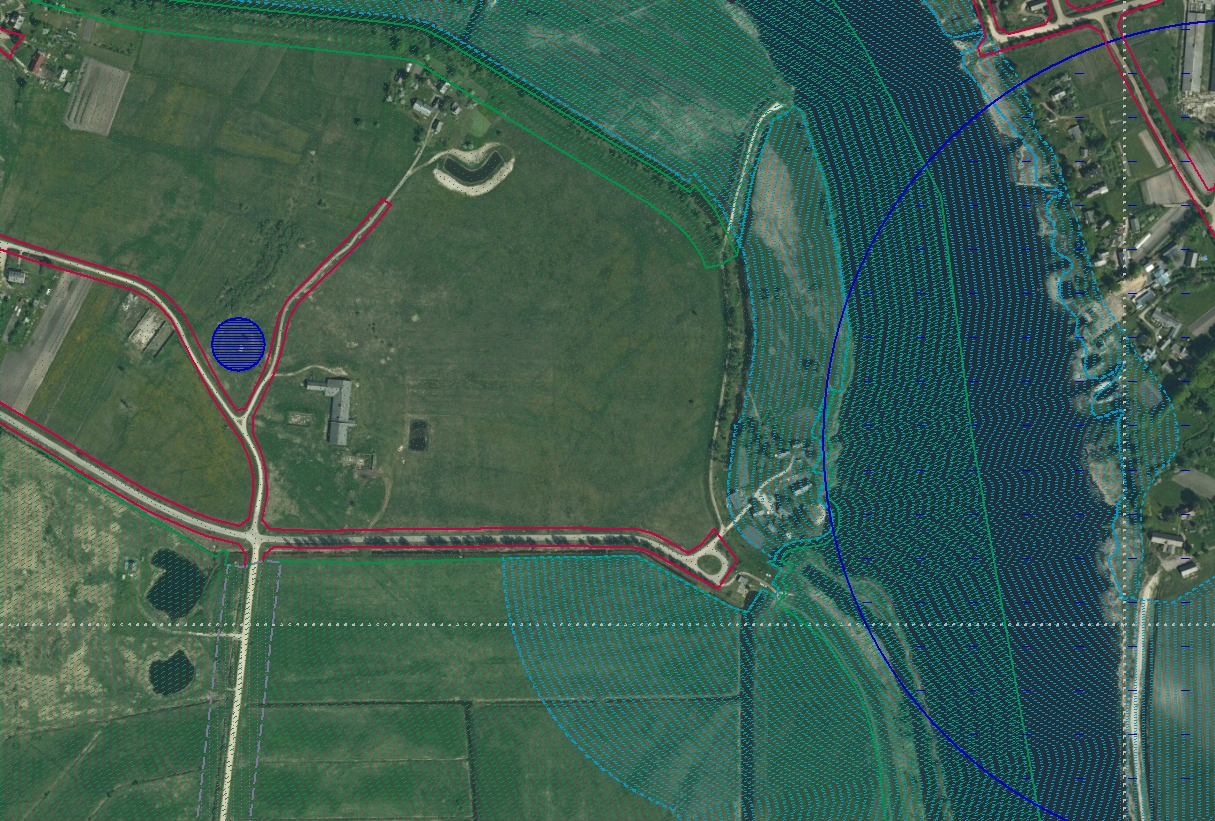 2
Data providers (1)
The State Inspection for Heritage Protection
State Forest Service
Nature Conservation Agency
Environmental and natural resources protection zones
State stock company «Latvian Air Traffic»
Latvian Environment, Geology and Meteorology Centre
Exploitation protection zones
Maritime Administration of Latvia
Sanitary protection zones
Institute of Food Safety, Animal Health and Environment - "BIOR"
State Centre for Defence Military Objects and Procurement
Security protection zones
Ministry of Transport
Structure of the State Border Guard
Other protection zones if such are provided by the law
State PLC «Real Properties of Ministry of Agriculture»
Special areas of conservation
Engineering communications’ network proprietors
Objects
119 municipalities
3
Data providers (2)
AVERAGE

~ 25% of amount
serves ~ 30% data
Data is stored in files





SOLUTION:
File transfer using FTP server
SMALL

~ 70% of amount
serves ~ 5 % data
Data is not electronically available or provider have small amount of data

SOLUTION:
Online WEB editing
LARGE

~ 5% of amount
serves ~65% data
Have their GIS systems





SOLUTION:
Individually adapted Data Transformation models
4
CHALLENGES and solutions
AVERAGE

Have to tailor data to fit specification


SOLUTION:
Provide unchanging data structure and try to define data transformation model or use developed RTIS resource file
SMALL

Have to draw data manually when data is changed

SOLUTION:
Trying to change data input from WEB editing to FTP if data amount is growing
LARGE

Have to keep data structure unchanged


SOLUTION:
Put effort in making data transformation model once and supply with data automatically
5
Restricted Territories IS – accumulated data amount so far
On the 1st of May there were approx. 1 million of objects and approx. 1 million of restricted territories included in RTIS

Amount of Data holders: 25

Almost all restricted territories (protection zones) are automatically generated and up-to-date regarding Cadastre and Administrative territories changes
6
Restricted Territories IS –data in a small scale
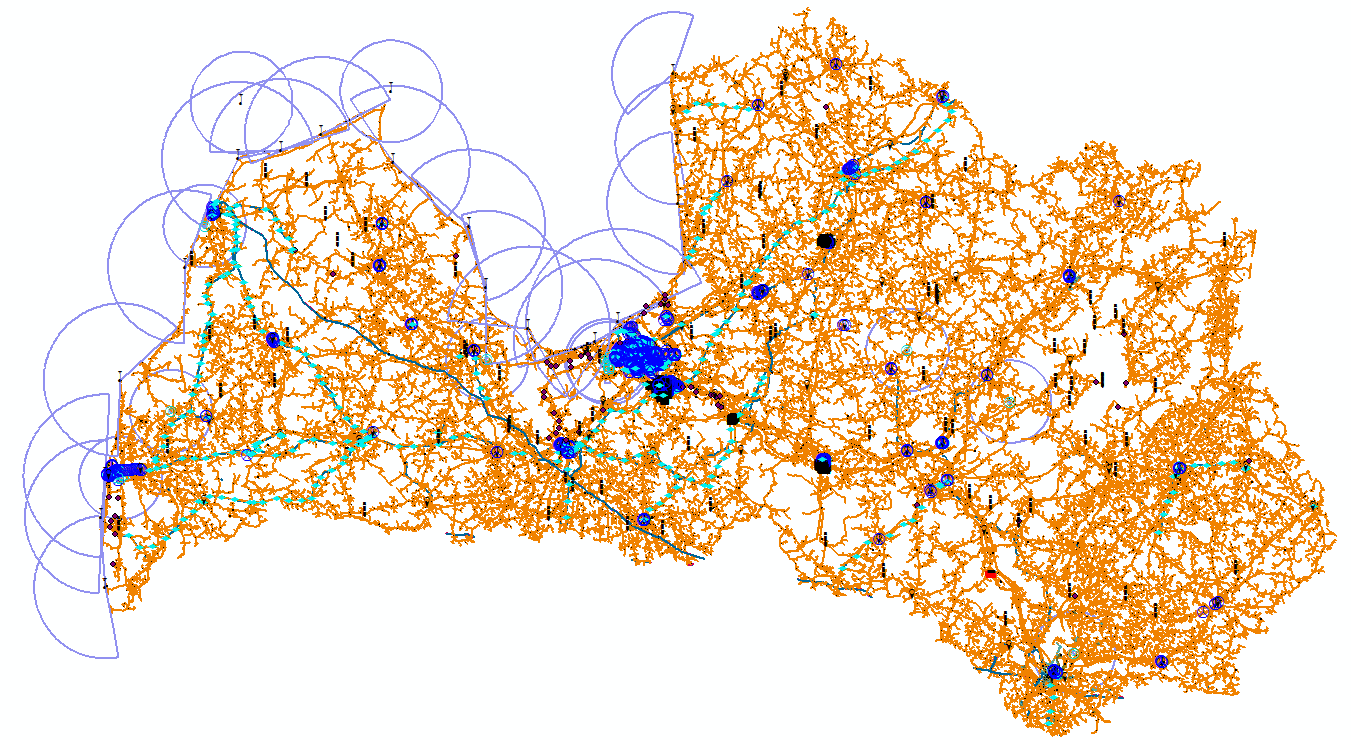 7
Restricted Territories IS –data in a large scale
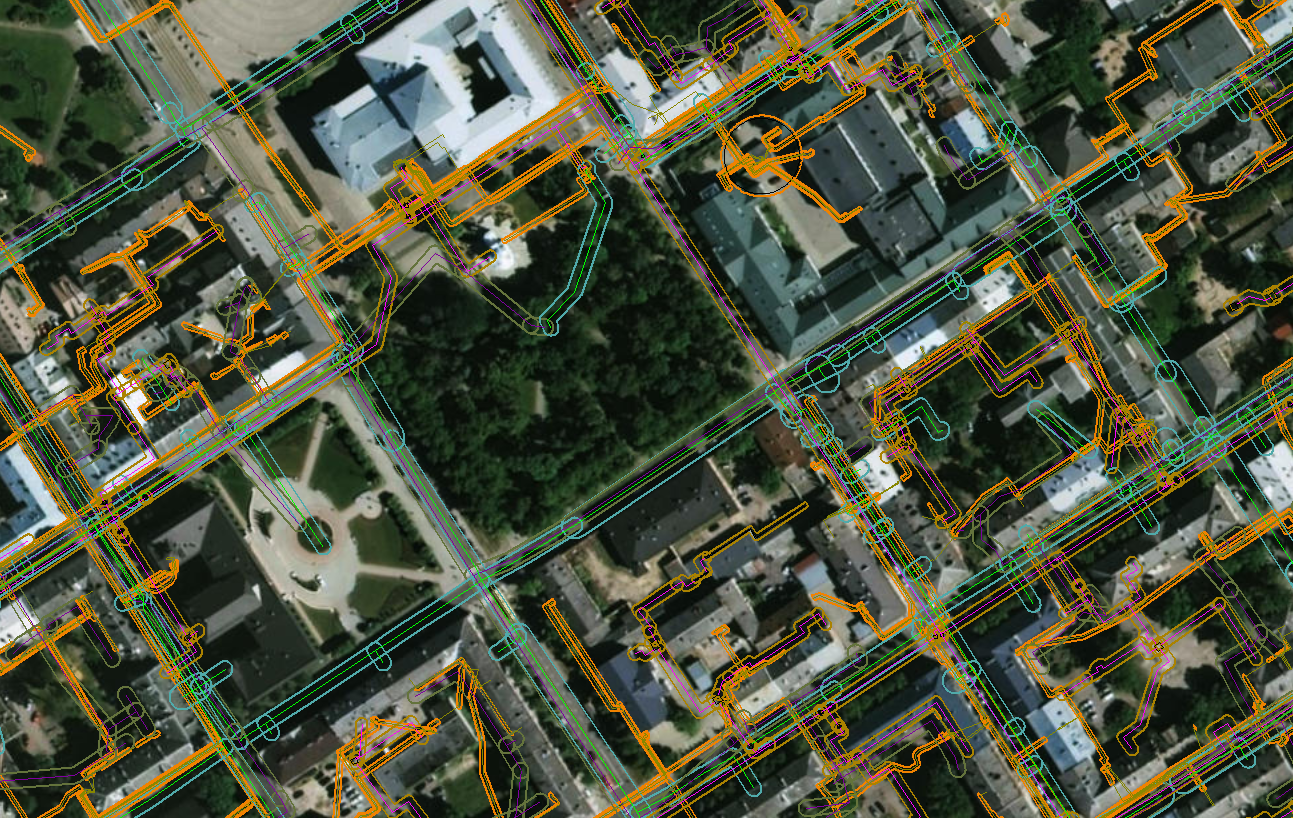 8
Current registration of encumbrances in Cadastre
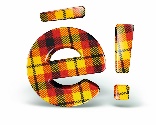 9
Dynamics of encumbrances registration in Cadastre
10
Legislation now…
…requires that encumbrances will be registered in Cadastre from Restricted territories IS
11
Intersection of Restricted Territories IS data and cadastral map
l.p.
3.
Cadastre
2.
l.p.
1
4.
6.
5.
l.p.
Result after intersection
=
Encumbrance in Cadastre
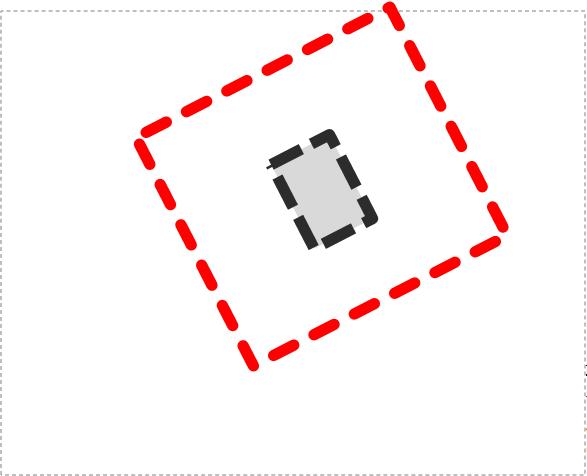 l.p.
l.p.
RTIS
Restricted territory
12
Intersection result
13
Cadastral map after intersection
Land parcel from cadastral map where are depicted encumbrances from intersected data of RTIS.
Land parcel from cadastral map where are shown encumbered and unencumbered areas.
14
Future vision for frequency of data registration and updating in Cadastre
Mass update with encumbrances from intersection with  Restricted Territories IS data twice a year:

1st of May,

1st of December.
If information in Cadastre is changed, also encumbrances from intersection with Restricted Territories IS data is updated.
Since the new registration of encumbrances affect the Cadastral Value of Real Property, it is necessary to change mass valuation model.
15
Research: number of encumbrances in Cadastre now/after intersection with RTIS
408% more
than now
16
Future (1)
Data registration process in RTIS was started in the beginning of 2016

From the 1st of January 2018 data publishing will be started with one exception: infrastructure objects should be published from 1st of July 2017

Currently RTIS data registration in Cadastre as encumbrances is in research stage. Process in production is planned to launch in the beginning of 2020
17
Future (2)
18
Future (3)
19
Future (4)
20
Thanks for attention!


ATIS@VZD.GOV.LV